Public Health’s Role Crisis Response & Suicide Prevention
Pathways in Crisis Services Project
Date 10/7/2023
[Speaker Notes: Pathways to Crisis Services (PICS) Curriculum Infusion Packages (CIPs) are a product for educators and trainers developed by the Center for the Application of Substance Abuse Technologies (CASAT). The main developers of crisis services materials are April Lang-Barroga, LMFT, LCADC, NCC and Bianca D. McCall, LMFT. Additional guidance and editing support were provided by, Terra Hamblin, MA, NCC, BC-TMH and Sophia Graham, BS. 

This product was developed to help community college/university faculty, as well as clinical supervisors and recovery support staff have access to brief, science-based content to provide materials that can be easily infused into existing substance use disorder and related courses (e.g., social work, nursing, criminal justice, foundation of addiction courses, ethics, counseling courses, etc.). Individuals can select the specific content to infuse into existing curricula/materials depending on the specific needs of their learners. Each slide in the slide decks contains notes to provide guidance on the topics along with references and handouts where appropriate. If you require further information, please do not hesitate to contact the CASATs PICS Project Staff located at CASAT (775-784-6265).

You are free to use these slides and pictures, but please give credit to PICS when using them by referencing the PICS Program at the beginning of your presentation. 

Funding for this product/publication was made possible in whole or in part by the Nevada Division of Public and Behavioral Health Bureau of Behavioral Health, Prevention, and Wellness (DHHS). The views expressed in these materials do not necessarily reflect the official policies or views of DHHS or the State of Nevada nor does mention of trade names, commercial practices, or organizations imply endorsement by the U.S. Government or the State.

Additional resources are available to enhance and support the information provided in this brief presentation.]
Overview of Sections by Topic
Mental Health and Suicide Prevention
Crisis Response System
Behavioral Health Guidelines
Behavioral Health Responses to Trauma and Grief
[Speaker Notes: Today’s presentation is categorized into four distinct sections. 
Section I will cover the goals and strategies of the Crisis Now Model
Section II gives an overview of the Crisis Services Continuum
Section III will inform about the common behavioral health responses to trauma and grief preempting a crisis event
Section IV will propose some cultural considerations and framework to promote growth mindset, reshaping and resilience.]
Public Mental Health
Impact of mental disorders
18% of global disease burden is due to mental disorders and self-harm
Population approach
Prevention to improve
Coverage
Outcomes
Coordination

(Campion et al., 2022)
[Speaker Notes: Source:  Campion J, Javes, A., Lund, C., Sartorius, N., Saxena, S., Marmot, M., Allan, J., & Udomratn, P.  Public mental health:  required actions to address implementation failure in the context of  COVID-19.  Health Policy, Vol. 9 February 2022.]
Public Mental Health Policy
PMH prevention assessment and policy development
Begin at the national level
Inform policy
Resourcing decisions
Influence coverage at the local level
Legislation is an important oversight mechanism
Ensure access to PMH interventions
Is Suicide a Mental Public Health Crisis?
According to the CDC (2022) suicide prevention is indeed a public health issue.
A 2021 study  states “the majority of people who die by suicide have never seen a mental health professional or been diagnosed with a mental illness.” (Tang et al., 2021)
For every death by suicide, an estimated 147 people are affected, and among those 18 experience a major life disruption. (CDC, 2022)
[Speaker Notes: Sources: Cerel, J. (2015, April 18). We are all connected in suicidology: The continuum of "survivorship." Plenary presentation at the 48th annual conference of the American Association of Suicidology, Atlanta GA. [data from Cerel, Brown, Maple, Bush, van de Venne, Moore, & Flaherty, in progress] Drapeau CW, McIntosh JL (for the American Association of Suicidology). (24 December 2017). U.S.A. suicide 2016: Official final data. Washington, DC: American Association of Suicidology.]
Section 1:  Learning Objectives
Identify roles and responsibilities throughout the Crisis Response System
Identify public health’s role in suicide prevention.
Identify the policy needs for suicide prevention.
[Speaker Notes: Which by the end of the section you will be able to ------]
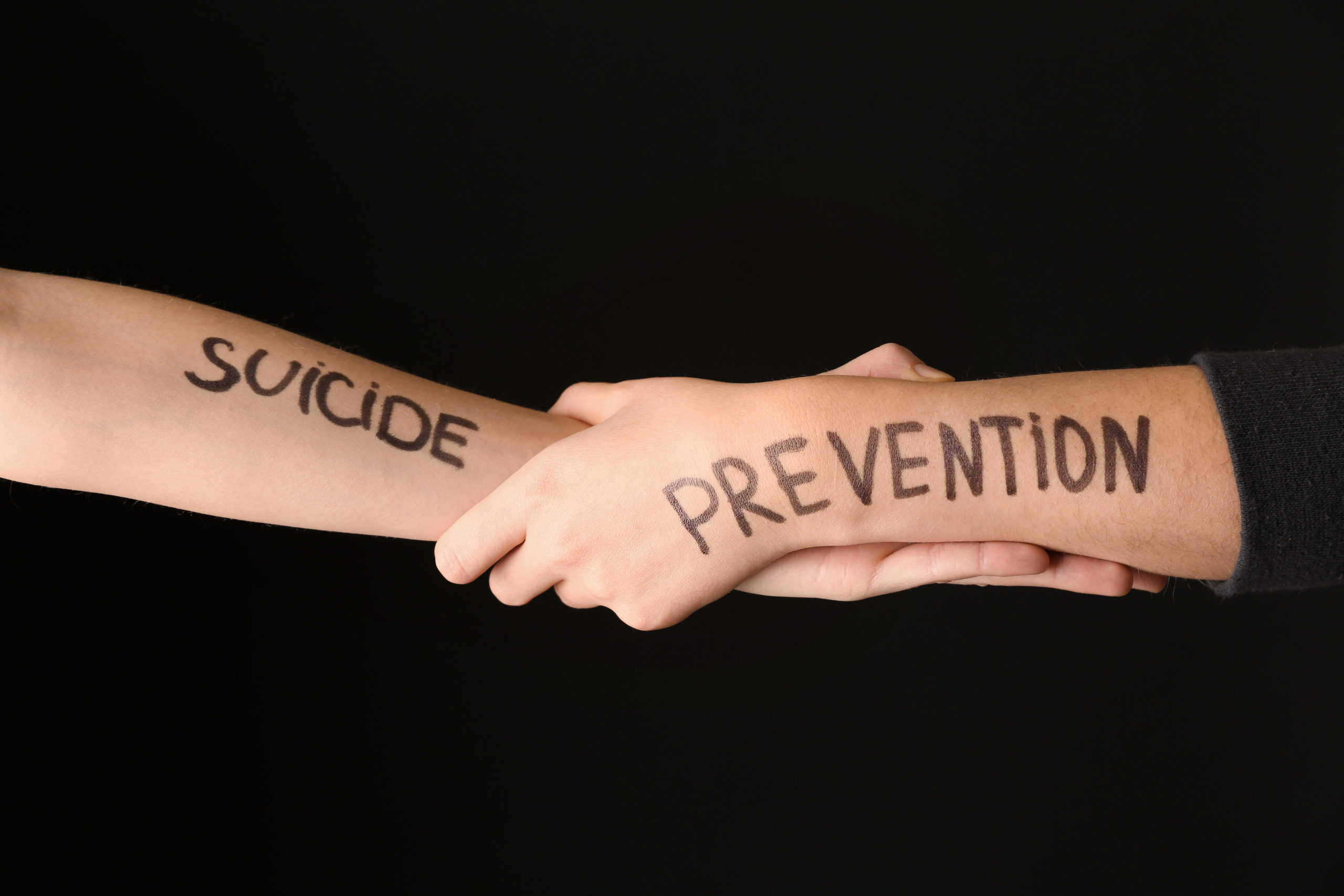 The Problem
The Centers for Disease Control (2022)
Overdose Death – Increased 28% from April 2020 to April 2021
	2019:  ~ 56,000 OD
	2020:  ~ 75,000 OD
	2021:  ~ 100, 206 OD
Suicide Death – Increases 40% since January 2020
   2020
	45,979 SD
	1.2 Million Suicide Attempts
	3.2 Million Suicide Plans
	12.2 Million People with Suicide Thoughts
Suicide Prevention:  A Public Health Issue
Public Health long-term goal
Reduce the risk of suicide
To achieve the goal
Population approach
Prevention of suicidal behavior (primary prevention)
Commitment to science
Multidisciplinary approach

(CDC, 2020)
[Speaker Notes: Source:  Applying Science. Advancing Practice (ASAP) is a series of information briefs from the CDC’s Division of Violence Prevention.

ASAP – Suicide Prevention:  A Public Health Issue
https://www.cdc.gov/violenceprevention/pdf/asap_suicide_issue2-a.pdf
Last updated June 2020]
Suicide Prevention Policies
Suicide prevention lacks consistent, comprehensive policies
Needed policies (examples)
Access to lethal means
Adequate infrastructure
Research
Implementation of evidence-based interventions


(APHA, 2021)
[Speaker Notes: Source:  American Public Health Association (APHA). A Comprehensive Approach to Suicide Prevention within a Public Health Framework.
https://www.apha.org/Policies-and-Advocacy/Public-Health-Policy-Statements/Policy-Database/2022/01/07/A-Comprehensive-Approach-to-Suicide-Prevention-within-a-Public-Health-Framework.  Policy Number 20213.  Oct 26, 2021.]
Crisis Response System Impact
Suicide
Family pain
Psychiatric Boarding
The wrong care in the wrong place
Law enforcement working as “mobile crisis”
[Speaker Notes: These are the problems we are facing in the Crisis Response System
There is also a human cost of emotional pain to families who are struggling to access care-
The increasing cost of psychiatric boarding and inpatient healthcare. The average cost for an emergency department to board a psychiatric patient is near $2,500 

In addition to the high-cost to board psychiatric patients in hospitals, this typically leads to longer wait times for all emergency patients and lower productivity in hospitals which risks a higher cost of human life. 

In some cases, psychiatric patients don’t stay long enough to receive the services they need.

And these individuals who are unable to access needed community-based services in a timely manner, are not the problem or to blame for this although they are too often treated as though they are.

These individuals are finding themselves in the wrong care in the wrong place- and that’s why relapse, readmission, and recidivism have such an unreasonable stronghold in the recovery space. 

At which point are we going to heal the system? Healing the system is not passing along responsibility throughout the system.

We’ve seen this with an over-reliance on law enforcement driving up the costs to employ law enforcement to fill the gaps throughout the Crisis Response System.

The costs of law enforcement and the justice system teams dedicating a disproportionate amount of resources to address issues that result from a person’s untreated crisis.]
Crisis Response System in Nevada
High-Tech Crisis Call Centers
24/7 Mobile Crisis
Crisis Stabilization Programs
Essential Principles and Practices
[Speaker Notes: According to Mental Health America’s 2020 State of Mental Health in America report
Nevada currently ranks 51st in the nation overall for mental health, a ranking that indicates a high prevalence of mental illness and low levels of access to mental health care. 

Every day there are on average 102 individuals waiting in emergency rooms across Nevada for behavioral health services. 
Hospital emergency departments are the primary means by which people in Nevada gain access to necessary behavioral health services, and they have become a bottleneck to appropriate treatment. 

Furthermore, even after transitioning patients to other services, Nevada’s system still struggles to match the “right treatment” to the person. 
Mental health care systems and services are inadequate.

Crisis mental health care in Nevada is reactive and fragmented, creating a revolving door for people in crisis, increasing costs to the community, and increasing risks for human error, crises, premature and preventable death. 

A significant contributor to the gaps in the Crisis Response System is lack of accountability- essential principles and practices documented and enforced in behavioral health and healthcare facilities. 

Pursuant to the evidence-based model for Crisis Response Systems, which is called the CRISIS NOW Model-

Crisis Call Centers are Regional, accessible 24/7/365, clinically staffed and serves as a hub/crisis call center that provides crisis intervention capabilities (telephonic, text and chat). Such a service should meet National Suicide Prevention Lifeline (NSPL) standards for risk assessment and engagement of individuals at imminent risk of suicide and offer air traffic control (ATC) - quality coordination of crisis care in real-time
Crisis Mobile Teams are available to reach any person in the service area in his or her home, workplace, or any other community-based location of the individual in crisis in a timely manner
Crisis Receiving and Stabilization Facilities: must be recovery-supportive facilities, providing short-term (under 24 hours) observation and crisis stabilization services to all referrals in a living room model, non-hospital environment.
Essential principles and practices must address recovery needs, significant use of peers, and trauma-informed care; promote “Suicide safer” care; address the safety and security for staff and those in crisis; and promote Law enforcement and emergency medical services collaboration.]
Nevada’s IdealCrisis Continuum
Crisis Response System – Policy Development
American Public Health Association
Coordinated system
Culturally sensitive
Funding
Initial
Long-term
Operational support
Between health care systems and public health
Trauma-informed strategies
[Speaker Notes: https://www.apha.org/Policies-and-Advocacy/Public-Health-Policy-Statements/Policy-Database/2023/01/18/Suicide-and-Crisis-Lifeline

American Public Health Association (APHA).  Public Health Actions That Support Implementation of the 988 Suicide and Crisis Lifeline.  Policy number LB22-01.  8Nov2022.]
Section 2:  Learning Objectives
Describe the components of the National Behavioral Health Guidelines for crisis care.
National Guidelines for BH Crisis Services
An effective strategy for suicide prevention
An approach that better aligns care to the unique needs of the individual
A preferred strategy for the person in distress that offers services focused on resolving mental health and substance use crisis
A key element to reduce psychiatric hospital bed overuse
An essential resource to eliminate psychiatric boarding in emergency departments
A viable solution to the drains on law enforcement resources in a community
Reduce the fragmentation of mental health care
[Speaker Notes: We’ve identified gaps in a crisis system as risk factors for abuse, fraud and waste & mental health crises such as overdose death and suicide.

These national guidelines support a crisis system which supports the delivery of the appropriate services to ANYONE, ANYWHERE, and ANYTIME- using technology to make it in real time. 

In order to achieve this anyone, anywhere, and anytime – no wrong door to access the right care in the right place goal-
These 7 components must be addressed [READ SLIDE]

Perhaps the most important element of all, in an effective crisis service system, isn’t listed so much as it is implied. It’s the relationships within the system!]
Crisis Services in Alignment
[Speaker Notes: There is a diagram from the National Association of State Mental Health Program Directors. 
It shows that in a given crisis system, 80% of mental health crises can be resolved on the phone- throughout utilization of a crisis line designated specifically for mental health, substance use and suicide crises. 

A 988 crisis line that is effectively resourced and promoted would be able to: 
Connect a person in a behavioral health crisis to trained staff who can address their immediate needs and help connect them to ongoing care
Reduce healthcare spending with more cost-effective early intervention
Reduce use of law enforcement, public health, and other safety resources
Meet the growing need for crisis intervention
Help end stigma toward those seeking or accessing behavioral healthcare 

The Guiding Principles of 988 are:
To provide Universal and convenient access
 • Public awareness and engagement
 • Resources for self-help
 • Multi-channel availability 
• Reliable and timely response
Connection to resources and follow-up
 • Localized response 
• Connection to local public health and safety services 
• Follow-up as needed
High quality and personalized experience 
• Tailored support 
• Consistency in line with best practices]
Section 3:  Learning Objectives
Identify common trauma responses in these 5 domains
Physical
Emotional
Cognitive
Behavioral; and
Existential
Identify types of child maltreatment treatment and adversity and the link to health in adulthood
Recognize how complex grief and the stress response system activates fight, flight, or fear; affecting the brain and body, and becomes conditioned over time
Socio-Ecological Model – preventing trauma
Public Health policies
Trauma
A single event
A reoccurring-strain trauma
Complex trauma
Historical-Intergenerational Trauma
[Speaker Notes: Trauma is the most misunderstood and misrepresented of the Human experience. 

We misrepresent trauma as it has to be something catastrophic- and that there are “worse” traumas than others. Someone who experiences a “worse” trauma deserves more understanding and compassion. 

All of that is untrue!  
Trauma is any incident or occurrence which causes a person to change the view of themselves, the world, and the relationship between the two. 

Traumatization is said to occur when  both  internal  and   external  resources  are  inadequate  to  cope  with an external  threat- 

Trauma can be caused by a single event, prolonged stress, and unmanaged dis-ease or condition; 
trauma can be complex.

Immediate and/or delayed responses which are disruptive to the five major domains- which we’ll talk about in just a bit. 

Trauma can be anticipatory and/or complex. It can be historical, related to adverse childhood experiences, repetitive and persistent intergenerational cycles. 

There are more than 50 shades of trauma, canvasing millions of different and coexisting realities.]
Intergenerational Trauma
The more prepared we are for danger, the less our brain perceives important relational information such as:
What we need
What we value
What we want to be able to engage in
DISCUSSION QUESTION:
What impact could intergenerational trauma have on your learning environment and experiences as a student?
[Speaker Notes: There is a lot of research on epigenetics and how generations of trauma is manifested into the behavioral health effects of special groups and populations. 

Intergenerational trauma are the adaptive characteristics- us being prepared for dangers met in a previous generation, and they are now manifesting similar adaptations in the present day. 

Examples for where you may expect to see intergenerational trauma are in communities of 
Holocaust Survivors
Descendant generations from Slavery and those victimized by systemic racism 
Indigenous Native American Culture
Chinese Culture 
Mexican Culture- who’s land was stolen and renamed America with cities like Las Vegas, San Diego, San Francisco
 
Let’s take a look at intergenerational trauma from a socio-cultural perspective- 
There are a specific set of Core Values common to groups of people disproportionately experiencing mental health, substance use, and suicide crises:

Integrity before all else– Evidence of Intergenerational Trauma is when integrity is defined as having tolerance for pain and suffering. 
Enduring pain to appear uninjured and suffering in silence. 

Excellence in all things we do– Evidence of Intergenerational Trauma is when excellence is misconstrued as perfection. 
Service/ Performance before self – Evidence of Intergenerational Trauma is when service and/or performance comes at the complete sacrifice of self. 

These are examples of how intergenerational trauma impacts the person- 
Let’s discuss- what impact do you believe intergenerational trauma has on your learning environment and experiences as student?]
Socio-Ecological Model:  A Framework for Prevention
Prevention of Trauma
Preventing exposure to trauma is a primary public health strategy
Primary prevention 
Secondary prevention
Tertiary prevention
[Speaker Notes: Source:  International Society for Traumatic Stress Studies (ISTSS).  A Public Health Approach to Trauma:  Implications for Science, Practice, Policy, and the Role of the ISTSS. March 2015.]
Public Health Impact Childhood Trauma
Trauma is particularly harming when it occurs in childhood or adolescence
Trauma disrupts numerous aspects of 
Cognitive development
Emotional and social domains
Leading to adverse mental and educational outcomes
8 – 10% develop PTSD

(ISTSS, 2015)
[Speaker Notes: Source:  International Society for Traumatic Stress Studies (ISTSS).  A Public Health Approach to Trauma:  Implications for Science, Practice, Policy, and the Role of the ISTSS. March 2015.]
Post-traumatic Stress Disorder (PTSD)Impact on the Brain
[Speaker Notes: (PTSD), a trauma- and stressor-related disorder 
Which results in improper processing and storage of traumatic memories- 
And when internal or external sensory information activates a memory of something traumatic, there’s this override to our resiliency systems and 
What we need, what we value, and what we desire to engage in sort of defaults to survival mode. 

And because of the way these memories are stored, people with PTSD exhibit symptoms such as:
Recurrent memories regarding the event
Traumatic nightmares
 dissociative flashbacks; 
hypervigilance; 
engaging in risk-taking behavior; 
and an exaggerated startle response.1

Not all people with PTSD experience the same symptoms or have the exact same pattern of brain changes. 
However, researchers have been able to use neuroimaging techniques to look at some of the different areas of the brain that play a role in the development of the condition.

The National Institute of Mental Health reports that an estimated 3.6% of U.S. adults had PTSD in the past year. Approximately 6.8% of all adults will experience this condition at some point in their lives.]
PTSD and Public Health
Consequences of PTSD go far beyond the individual
Families
Intergenerational transmission of trauma
The annual loss of productivity to PTSD
Estimated at 3.6 days/month
Annual cost of $232.2 billion dollars in the U.S.

(ISTSS, 2015 and Davis et al., 2022)
[Speaker Notes: Sources:  International Society for Traumatic Stress Studies (ISTSS).  A Public Health Approach to Trauma:  Implications for Science, Practice, Policy, and the Role of the ISTSS. March 2015.

Davis, L., Schein, J., Cloutier, M., Gagnon-Sanschagrin, P., Maitland, J., Urganu, A., Guerin, A., Lefebvre, P., & Houle, C. The Economic Burden of Posttraumatic Stress Disorder in the United States from a Societal Perspective.  Clinical Psychiatry.  2022 Apr 25:83 (3).]
The Role of Public Health Policies
Public Health policies should focus on preventing traumatic events
Providing early intervention services for survivor communities
Reducing stigma
Policymakers must recognize the PTSD is not strictly a military-related disorder
Address PTSD from all types of trauma
[Speaker Notes: Source:  International Society for Traumatic Stress Studies (ISTSS).  A Public Health Approach to Trauma:  Implications for Science, Practice, Policy, and the Role of the ISTSS. March 2015.]
Common BH Responses to Trauma
[Speaker Notes: So, how do we identify whether we are ourselves, or someone we know is experiencing a trauma response- 

Which may be the cause for those sudden changes we’ve previously discussed are indicators of mental health, substance use, and suicide crises. 
The 5 domains we will take a look at are: PHYSICAL, EMOTIONAL, COGNITIVE, BEHAVIORAL, AND EXISTENTIAL. 
Evidence of physical responses to trauma-----
*Numbness and detachment IS a response. 
*Memory Problems- when a child is recalling a trauma incident and the details don’t seem to match up. We can make the mistake of discrediting that child or perhaps an adult who has been victimized without realizing this as a cognitive response to trauma.]
Common BH Responses to Trauma
[Speaker Notes: *We typically see physical and behavioral responses as more obvious when it comes to young people experiencing a trauma response. 
*Physical, emotional and cognitive responses in high-performance/high-achievement adults
*Cognitive and existential responses in middle-age adults who are parents, and older adults. 
And remember, these responses may be immediate or delayed by minutes, hours, days, weeks, months, and years!]
Section 4:  Learning Objectives
Identify the differences in behavioral health responses, across the lifespan and culture.
Describe the characteristics of resilience.
Phases of Disaster Response & Grief Cycles
Graph Source: Graph from Samsha.gov. adapted from Zunin and Myers
[Speaker Notes: There are 6 phases of disaster response- to be considered for any crisis response system 
And also to understand the emotional highs and lows we will experience throughout the course of a crisis- 
Crisis responses services should be sustainable and suitable for a marathon and not a sprint
The 6 phases are:
Pre-Disaster where the responsibility of the CRS is to provide warning of the threat and prevention is also done at this time
The Impact of the threat
A Heroic Response from first responders and community
The Honeymoon is when the community comes together in solidarity
Then we experience Disillusionment when inventory and resources are exhausted and activating events for trauma brains, leaving us to our vices or coping strategies
As we rise again, during the Reconstruction phase- rising to the occasion of The New Normal


Grief is any situation where there is an actual or perceived loss
I believe it’s important to understand there are different types of grief and rather than cycles per se- we are looking at specific tasks of grief. 
A lot of us are familiar with the traditional but linear stages of grief model by Kessler- 
which proposes we all experience stages of denial, anger, bargaining, depression, and eventually acceptance. 
This was based on what is called anticipatory grief- someone falls ill or is getting older and we expect the end of life, as a natural part of the life span. 
But this doesn’t necessarily apply to more complicated grief, like an unexpected and significant loss of a loved one, loss of a person- even speaking to the loss of our person meaning our identities. 
How many of us lost our identities as working people, heads of households, full time parent, community educator, etc.? 
The pandemic certainly caused what I would call complicated grief which forces us to consider our grief experiences differently.
Because the problem is we can sometimes experience relapse in any of those stages because we are frustrated and we can’t seem to figure out how to get to ‘acceptance’ right? 
Just accept the loss, and move on- There are newer more fluid models which explains our individual processes of grief. 

Four steps of mourning
William Morton suggests we all experience 4 Tasks of Mourning and I’m going to give examples of the grief being a death; those tasks are:
Understand reality of the death
Allow the feelings and thoughts of grief
Reinvest in life/meaning in life
Keep an enduring connection with loved one after death; 

There is also the Dual Process Model by Stoby and Strutt
Which suggests we experience 
Loss Orientation and Restoration Orientation
Prior to the 1950’s we experienced the end of life in the home
Then the hospital systems and hospice removed death from occurring in the home
And that sort of disconnected us from the concept and more significantly, the conversation about death in our homes and with our families.]
Psychological First-Aid (PFA) for Resilience
Contact and Engagement
Safety and Comfort
Stabilization
Information Gathering
Practical Assistance
Connection with Social Supports
Information on Coping
Linkage with Collaborative Service
8 Core Actions
[Speaker Notes: The eight PFA Core Actions include:
Contact and Engagement: To respond to contacts initiated by survivors, or to initiate contacts in a non-intrusive, compassionate, and helpful manner.
Safety and Comfort: To enhance immediate and ongoing safety, and provide physical and emotional comfort.
Stabilization (if needed): To calm and orient emotionally overwhelmed or disoriented survivors.
Information Gathering on Current Needs and Concerns: To identify immediate needs and concerns, gather additional information, and tailor Psychological First Aid interventions.
Practical Assistance: To offer practical help to survivors in addressing immediate needs and concerns.
Connection with Social Supports: To help establish brief or ongoing contacts with primary support persons and other sources of support, including family members, friends, and community helping resources.
Information on Coping: To provide information about stress reactions and coping to reduce distress and promote adaptive functioning.
Linkage with Collaborative Services: To link survivors with available services needed at the time or in the future.]
Publication Support
[Speaker Notes: The Pathways in Crisis Services (PICS) Project provides academic course and professional learning events and content focused on evidence-based crisis programs that include crisis intervention, de-escalation services, mobile crisis and crisis stabilization for Pre-service (students) and Practicing Behavioral Health Professionals with the goal of increasing knowledge and skills leading to use in practice.
 
This is accomplished by guaranteeing students get exposed to crisis intervention services and skills while in school in order to prepare them to do crisis intervention services which includes: risk determination; early intervention; de-escalation strategies; how to conduct warm-hand-off; and understanding the new (988) system through the development of curriculum infusion and training. Practicing Professionals will have the opportunity to attend a variety of training and technical assistance (T/TA) events to ensure that T/TA in crisis-based programs is available to help prepare these professionals with the knowledge and skills to provide crisis-based services.This project was supported in whole or in part by the Nevada Division of Public and Behavioral Health Bureau of Behavioral Health, Prevention, and Wellness. The opinions, findings, conclusions and recommendations expressed in this publication are those of the author(s) and do not necessarily represent the official views of the State of Nevada or CASAT.]